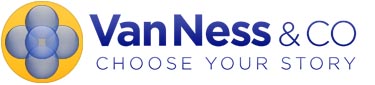 Day Four – Thurs. 7/16/20
The Magic of Playback Theatre:Where Improv Meets Personal Story
Tim Van Ness
The Magic of Playback Theatre: 
Where Improv Meets Personal Story
Virtual Fluid Sculptures
Review
6-7 people in a breakout

Roles: Conductor, Teller, Musician, 3 Actors

Start with everyone on video
Decide as a group the order actors will enact before each Fluid Sculpture. If you feel the ensemble is ready for more spontaneity, let the players feel who goes 1st, 2nd, etc. without assigning. 
Conductor invites Teller to share a feeling (conductor chooses the context, theme, specific question)
Teller shares
If necessary, Conductor does a brief recap – summing up the feeling, but only if the teller said a lot. If the teller is succinct, go to the next step 
Conductor says, ”Let’s Watch!” then turns off their video (unless they’re acting). Teller keeps video on!

Player one begins a sound & motion, all other players join with essentially the same sound/motion – briefly, until…
Player two makes another offer – everyone joins that sound/motion
Same for player 3 (or 4 if you have them)
Players Freeze – then break and look directly at the camera (teller)
Conductor turns Video back on, asks Teller, “Is it something like that?”, or “What was that like to see?” 
	Caution – Do not discuss specifics of the enactment. This is simply for the teller to say what is true. Actors do not speak during this step
	Conductor then thanks the teller, thanks the players
Switch roles

With Musician
If you have a musician, try having the music start at the same time as the first actor, then change tune/tone/temp/etc. with each new actor/offer
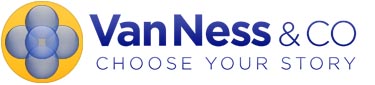 The Magic of Playback Theatre: 
Where Improv Meets Personal Story
Virtual Fluid Sculptures – Version 2
6-7 people in a breakout

Roles: Conductor, Teller, Musician, 3 Actors

Start with everyone on video
Decide as a group the order actors will enact before each Fluid Sculpture. If you feel the ensemble is ready for more spontaneity, let the players feel who goes 1st, 2nd, etc. without assigning. 
Conductor invites Teller to share a feeling (conductor chooses the context, theme, specific question)
Teller shares
If necessary, Conductor does a brief recap – summing up the feeling, but only if the teller said a lot. If the teller is succinct, go to the next step 
Conductor says, ”Let’s Watch!” then turns off their video (unless they’re acting). Teller keeps video on!

Either Musician begins, or Actor A begins a sound & motion, all other actors remain neutral or off screen (musician plays something that goes along with Actor A’s offer), until…
Actor Two enters with a different offer.  Actor 1 keeps doing theirs, and Actor 3 stays neutral or off screen. The musician can modify sound to match Actor B’s offer or keep doing what they started with.
Actor 3 now enters and makes yet a different offer. Now all 3 actors are doing different things. Musician continues to modify or maintain their offer as before. (If you have 4  add them as well)
Players mutually find an ending and Freeze – then break and look directly at the camera (teller)
Conductor turns Video back on, asks Teller, “Is it something like that?”, or “What was that like to see?” 
	Caution – Do not discuss specifics of the enactment. This is simply for the teller to say what is true. 
	Actors do not speak during this step
	Conductor then thanks the teller, thanks the players
Switch roles
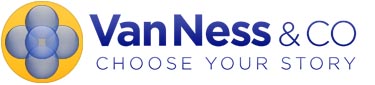 The Magic of Playback Theatre: 
Where Improv Meets Personal Story
3 Sentence Story – Tim’s Version
6 people in a breakout
Roles: Conductor, Teller, Musician. 3 Actors
Start with everyone on video
Conductor invites Teller to share a story, a moment from their life, or experience 
Conductor chooses the context, theme, specific question, etc.
Can be simple – tell us about your morning this morning – or what you had for breakfast
Could have students do a Story Arc (what I shared in my Interlude session on Storytelling) Come ask me today during Connections time at 4:30
Teller shares
Conductor – “We’re going to do this as a 3 Sentence Story, [and tells actors the order]. Let’s Watch!”
Conductor re-tells the story in Three Sentences, one at a time, waiting for one actor to enact briefly that one part of the story before going on to the next sentence
After Sentence 1, Actor A does a brief enactment about that part of the story (words are okay), then freezes and holds the position until the very end. Musician plays along with Actor A and stops when the actor freezes.
After Sentence 2, Actor B does a brief enactment about that part of the story then freezes. Musician plays something different while the actor is enacting, then stops when actor freezes
After sentence 3, Actor C does a brief enactment about that part of the story then freezes. Musician plays something different while the actor is enacting, then stops when actor freezes. 
At the end, we see all three actors frozen in their final poses for a moment or two. Then they break and look at the camera (teller).
Conductor does the check in with the teller, “What was it like to see that?”, or similar.
For another similar form, see Three Part Story and Tableau Story in “Playback Forms” handout.
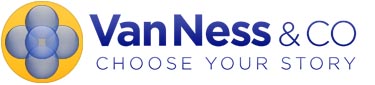